Introducing Alt ELPA
Arizona’s Alternate English Language Proficiency Assessment
[Speaker Notes: Thank you for joining me today as I share information on our new Alternate ELP assessment.]
Objectives
Participants will

Become familiar with the Alt ELPA
Review and apply the approved Alternate ELP Standards
Evaluate existing practices within your PEA that support English learners with the most significant cognitive disabilities (ELSCDs)
Purpose
The purpose of state assessments is to provide an opportunity for students to show what they know and can do in relation to grade level standards.
What state assessments are:

Opportunities

Aligned to grade level standards

Summative assessments

Used along with other data to monitor trends and provide professional development
What state assessments are not:

Designed to be used for teacher evaluations

An isolated piece of data to use for making instructional or administrative decisions

A test that students must “pass”
Alt ELPA Vision
Our vision is to embrace the language capabilities and full potential of ELs with the most significant cognitive disabilities through a fair and accurate alternate assessment.
The “hows”

Developed proficiency descriptors at three levels as part of the standards document

Allow many universal features and accommodations to support students at varying ranges of communication

Requested feedback from teachers of ELSCD throughout development

Conducted a pilot study with a cognitive lab
The Students
Who takes alternate assessments?
Meet eligibility criteria as determined by the IEP Team:
Have a significant cognitive disability characterized by a disability or multiple disabilities that impact intellectual functioning and adaptive behavior
Is learning content linked to state content standards
Requires extensive direct individualized instruction and substantial supports to achieve measurable gains
Who takes Alt ELPA?
Meet eligibility criteria above
Has an EL status based on AZELLA Placement test
Eligibility Determination
1. Does the student have a significant cognitive disability? What evidence supports this?
2. Is the student’s learning linked to grade level state content standards?
3. Does the student require extensive direct individualized instruction and substantial supports to achieve measurable gains in the grade-appropriate curriculum.
[Speaker Notes: These questions are a reminder of eligibility criteria. The form has been updated this year to include documentation of team determination. There have been several questions this year on how to fill out the form so I will go over that today. I will not include examples because the IEP conversations must be student-specific. For compliance, you would be looking for documentation that shows that alternate assessment eligibility was discussed, and the evidence was provided to support the determination.]
Significant Cognitive Disability
Evidence of a disability or multiple disabilities that significantly impacts intellectual functioning and adaptive behavior
Use results from
Cognitive Testing
Adaptive Behavior Skills Assessment
Achievement Tests
Classroom or District Assessments
English Language Assessments, if applicable
[Speaker Notes: The disability must impact intellectual functioning and adaptive behavior. The state does not set cut off scores when determining eligibility, rather eligibility determination takes a wholistic approach. ADE recommends having eligibility discussions when the students cognitive, academic, and adaptive scores is at or below 70. However, when taking into account the 1% of students for which the test is designed, a standard bell curve would suggest scores around 55 would indicate a student with a most significant cognitive disability. Evidence of a significant cognitive disability should come from several different sources. Cognitive, academic, and adaptive scores are required.]
Instruction in State Content Standards
Instruction is based on Arizona Academic Content Standards and/or Core Content Connectors
Standards are taken from the student’s enrolled grade level
IEP goals and objectives align to State Standards
Teacher is using research-based instructional strategies and interventions
[Speaker Notes: The second criterion is that instruction is linked to grade level state content standards. This part is critical for the design of the assessment. Because the goal of the assessment was to develop a system, instruction, goals and objectives, and grade level standards must all align. This means that if a student’s IEP goals state that the student is working on writing his name and counting with one to one correspondence, the student does not qualify for alternate assessment. These functional skills should be taught embedded in lessons aligned to grade level standards. When teachers use research-based instructional strategies and interventions, students will be best prepared for alternate assessments. For more resources on grade level standards, look at the Core Content Connectors posted on the website and at the Performance Level Descriptors either on the website or on the student reports. Furthermore, goals aligned to Core Content Connectors must be in place to allow for suitable instructional time prior to assessment. This should be a minimum of 3-4 months, which also corresponds to the closing of the Student Selector Application in the fall.]
Intensive Instruction and Substantial Supports
School and community-based instruction
Documented instructional needs and supports for the student to make measurable academic gains
Present levels of academic and functional performance indicate the need for extensive direct individualized instruction
[Speaker Notes: The third criterion is that the student requires intensive instruction and substantial supports to achieve measurable gains. Evidence can be taken from examples of curriculum, instructional objectives, and work samples taken from both school and community-based instruction, teacher collected data, and documentation in the IEP for present levels of academic and functional performance, goals and objectives, and post-school outcomes or transition plans. Please note that placement in a self-contained setting does NOT meet this criterion. The IEP must document the student’s needs and supports. We will look more at documentation and the eligibility form later on.]
Considerations NOT to Use
Disability category
Attendance/absences
Language/social/cultural differences
Services received
Setting/placement
Percent of time receiving special education services
Anticipated results of general assessment
Low reading/achievement level
Disruptive behavior
Impact on accountability
Administrator decision
Anticipated emotional duress
Need for accommodations
[Speaker Notes: In addition to sources of evidence, some considerations should not be used or not be used in isolation. Disability category, anticipated results of the general assessment, and the student’s primary setting or placement are the most frequent explanations heard from the field for determining eligibility. Disability category, along with evidence from standardized cognitive and academic assessments and adaptive rating scales may be used as eligibility considerations. Keeping in mind that we are providing an opportunity for students to show what they know and can do in relation to grade level standards, determining eligibility for alternate assessment for the purpose of passing a test does not provide this opportunity. Likewise, many schools create programs for students with the most significant cognitive disabilities in self-contained settings as a way of addressing the students’ needs. This does not mean that a student must be in a self-contained setting to be eligible for alternate assessment nor does it mean that a student with the most significant cognitive disabilities cannot be successful in a general education setting. 

Furthermore, anticipated emotional impacts and disruptive behavior are most frequently sited by parents and teachers. Helping to understand the expectations, resources, and assessment design will eliminate conversations around these non-examples. When students understand the testing experience and know what is expected of them, emotional impacts and behaviors decrease. Please use sample items, practice tests, and high quality standards-based instruction to prepare students for state assessments.]
Accessibility
What about students with alternate modes of communication or a sensory impairment?
Optimal Testing Conditions
Universal Features*
Accommodations
Embedded
Non-embedded


*Universal features and accommodations are determined by domain. Refer to the Accessibility Manual for details.
Optimal Testing Conditions
For all students and all domains
Assistive Technology (AT) device 
Breaks and flexible scheduling
Directions adjusted
Focusing prompts and materials
Lighting
Magnification 
Medical device
Navigation assistance by test administrator 
Noise buffer 
Object representations
Positioning
Preferred communication mode
Scratch paper and other note taking devices
Scribe
Tactile graphics
Verbal encouragement
Universal Features
Domain Dependent: Some universal features may also be accommodations
Amplification
Color adjustment
Disable universal features
Keyboard navigation
Online tools: highlighter, mark items, masking, strikethrough
Replay audio
Re-record
Text-to-speech
Writing tools
Zoom
Accommodations
Domain Dependent
Print on demand (paper test)
Text-to-speech
Word prediction
Read aloud
Sign language presentation
Verbal description of graphics
Remember: all accommodations must be documented in the IEP!
Application of Accessibility
Are your IEP teams prepared to make these decisions?
Who should be involved in these conversations?
Are there practices that might need adjusting?
Logistics
Alternate Assessment Test Coordinators will register students October 3 – November 30, 2022.

Test administrator and test coordinator training available October 17.

No accommodations requests are required.

One on one administration with an observer required for scoring items on the speaking test.

Test administration window February 1 – March 17, 2023.

Operational field test: All ELs must take either AZELLA or Alt ELPA.
Systems
Registration
Student Selector Application in ADEConnect
Accessed by Alternate Assessment Test Coordinators
Test administrator list

Training
Available in the LMS
Test administrators create their own accounts
Instructions were e-mailed to Alternate Assessment Test Coordinators in September

Test Administration
Cambium portal
Practice tests
Additional resources (manuals, technology requirements, etc.)
Registration Communication
AZELLA platform is set up to upload all students.
Students who are eligible for alternate assessments will be uploaded to AZELLA platform.
Alternate Assessment Test Coordinators and AZELLA Test Coordinators must communicate students lists with each other.
Do not administer AZELLA to students who are eligible for Alt ELPA!
Standards
Were developed to
Meet federal requirements
Support instruction
Reflect an understanding of the learner
Organization
ELP Standards for ELSCD
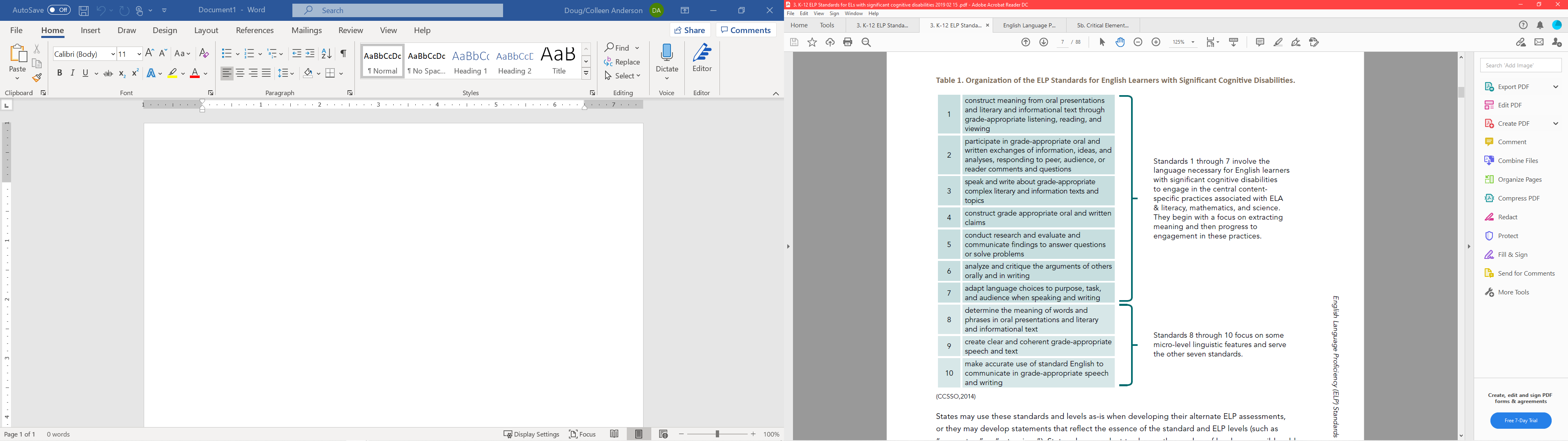 Standards 1 through 7 involve the language necessary for ELSCDs to engage in the central content specific practices associated with ELA and literacy, mathematics, and science. They begin with a focus on extracting meaning and then progress to engagement in these practices.
Standards 8 through 10 focus on some micro-level linguistic features and serve the other seven standards.
Domain Definitions
Speaking: the action of conveying information or expressing thoughts and feelings, or a response in a conversation.

Writing: process of using symbols to communicate thoughts and ideas or to convey or record information in a readable form to a particular audience and for a particular purpose.

Listening: receiving of language with thoughtful attention and processing sounds to understand their meaning or intent.

Reading: process of recognizing and understanding or making meaning from symbols, letters, or words.
Domains and Modalities
The Alt ELPA will report out by modalities. Why is that helpful for this group of students?
Receptive Modalities: Standards 1 and 8
This mode refers to the learner as a reader or listener/viewer working with “text” whose author or deliverer is not present or accessible.

It presumes that the interaction is with authentic written or oral documents where language input is meaningful and content laden.
 
The learner brings background knowledge, experience, and appropriate interpretive strategies to the task to promote understanding of language and content to develop a personal reaction.
Productive Modalities: Standards 3, 4, and 7
This mode places the learner as speaker and writer for a “distant” audience, one with whom interaction is not possible or limited.

The communication is set for a specified audience, has purpose, and generally abides by rules of genre or style. 

It is a planned or formalized speech act or written document, and the learner has an opportunity to draft, get feedback, and revise, before publication or broadcast.
Interactive Modalities: Standards 2, 5, and 6
This mode refers to the learner as a speaker/listener, where negotiation of meaning may be observed. 

The exchange will provide evidence of awareness of the socio-cultural aspects of communication as language proficiency develops.
How does the modality organization of the standards inform curricular planning?
Proficiency Descriptors
The ten standards are common across every grade level/grade band.
Additional details about language are provided in the proficiency descriptors (low, mid, high) for each standard and grade level/grade band.

The proficiency descriptors articulate the English language proficiency knowledge, skills, and abilities expected of students at each level (low, mid, high) for a given standard and grade/grade band.
Proficiency Descriptors Level Examples
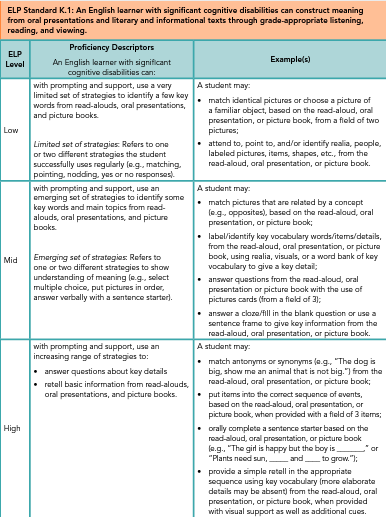 Low
Examples
Mid
High
PLDs
Compare-Standard 5 (Interactive)
An English learner with significant cognitive disabilities can conduct research and evaluate and communicate findings to answer questions or solve problems.
Middle School/Mid
With prompting and support:
 • gather information from some provided sources.
 • record some information from provided sources.
 • retell information, using labeled illustrations, diagrams, or other graphics, as appropriate.
Kindergarten/Mid
With prompting and support:
recall information from experience or from a provided source to answer a question showing developing control.
What are some content-based activities that align with this standard for each grade level?
Best Practices
Build a community of practice within your PEA. Members should include teachers of ELSCDs and EL support personnel.

AZELLA and Alternate Assessment Test Coordinator should develop communication methods with each other and support for teachers.

EL specialist should be part of the IEP team.
What else are you doing, or would you like to start doing to support language acquisition for students with the most significant cognitive disabilities?
Questions
Questions?

Email Bethany Spangenberg at
AlternateAssessment@azed.gov